LỄ KẾT NẠP ĐẢNG
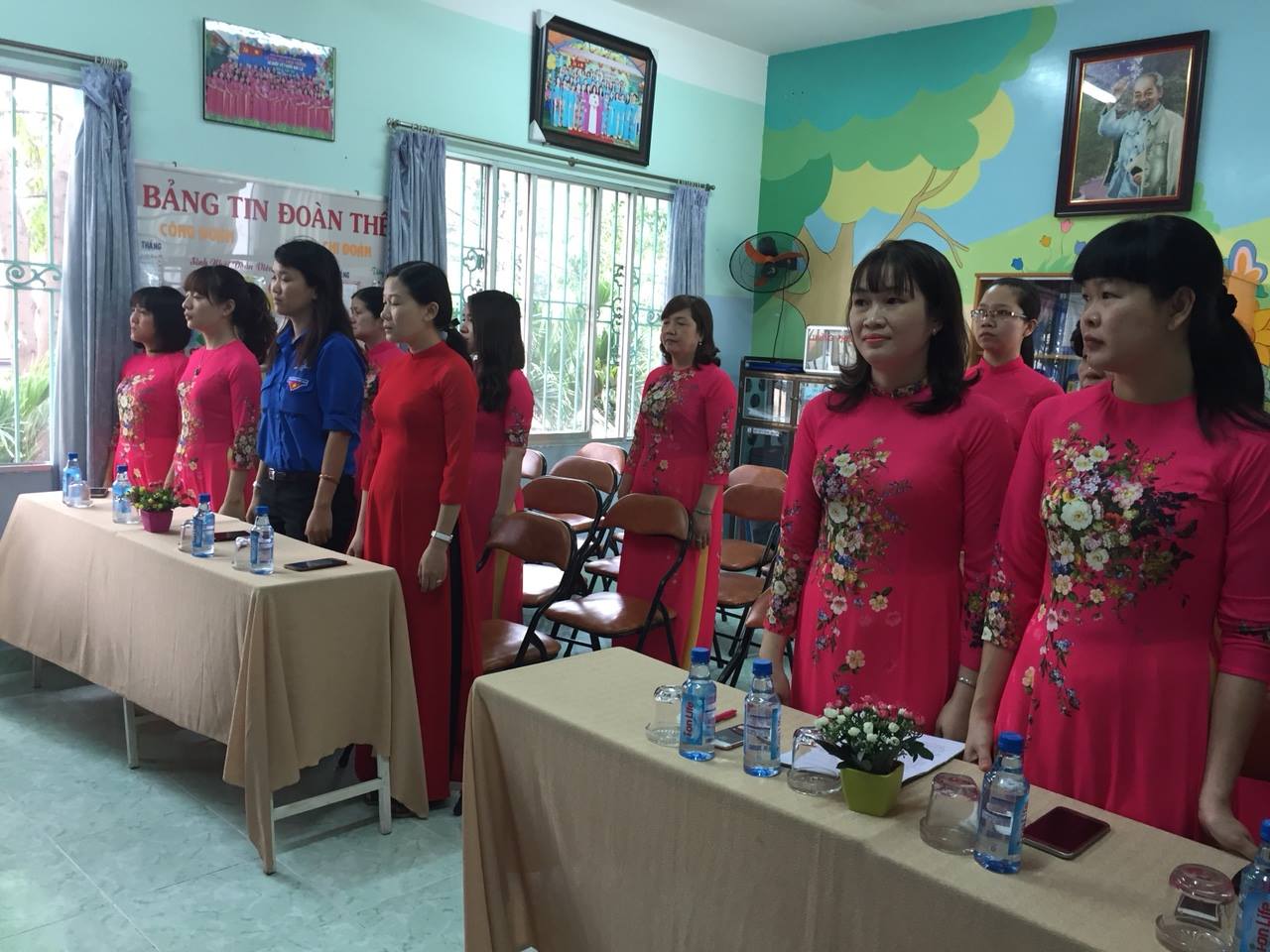 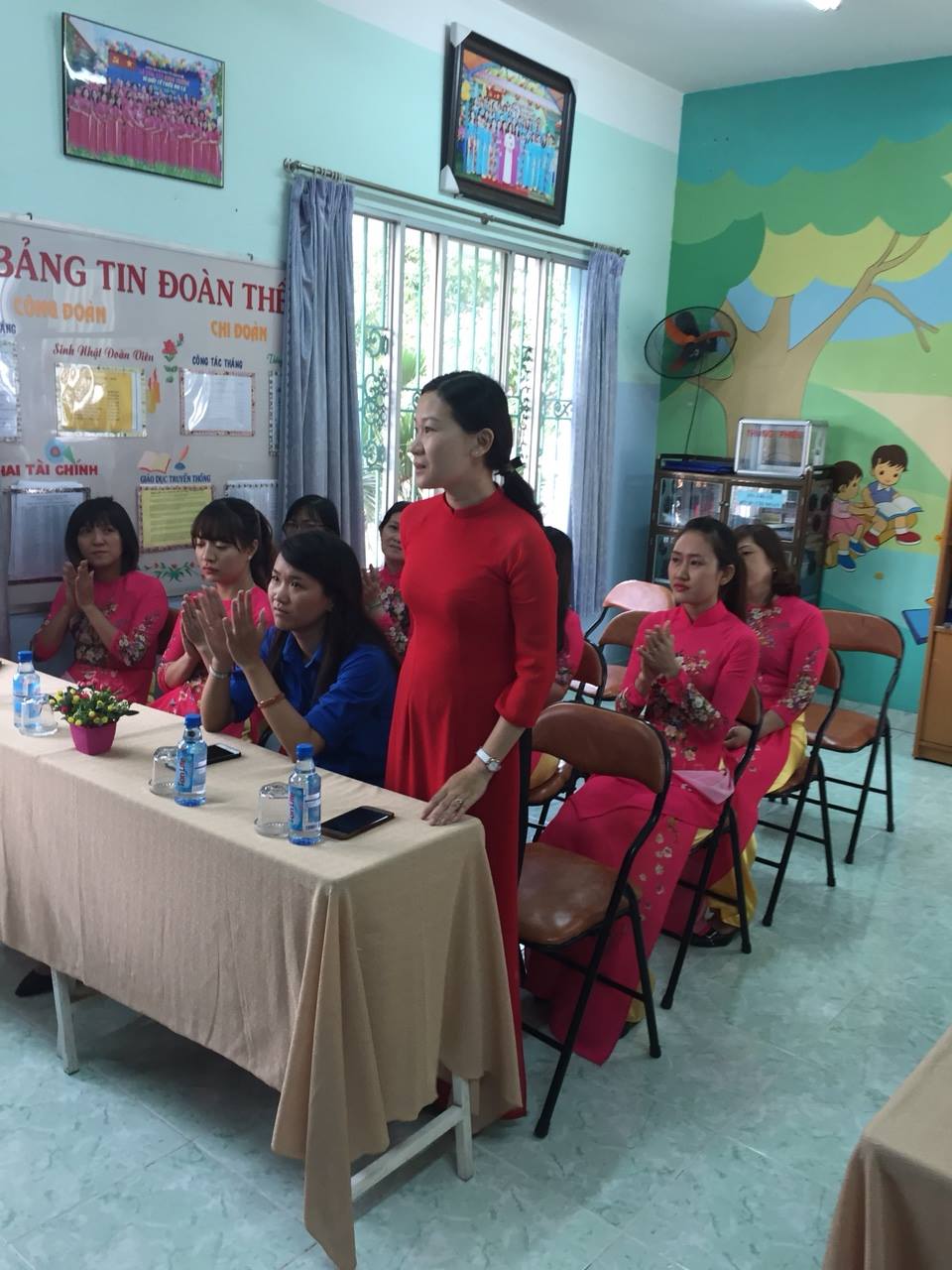 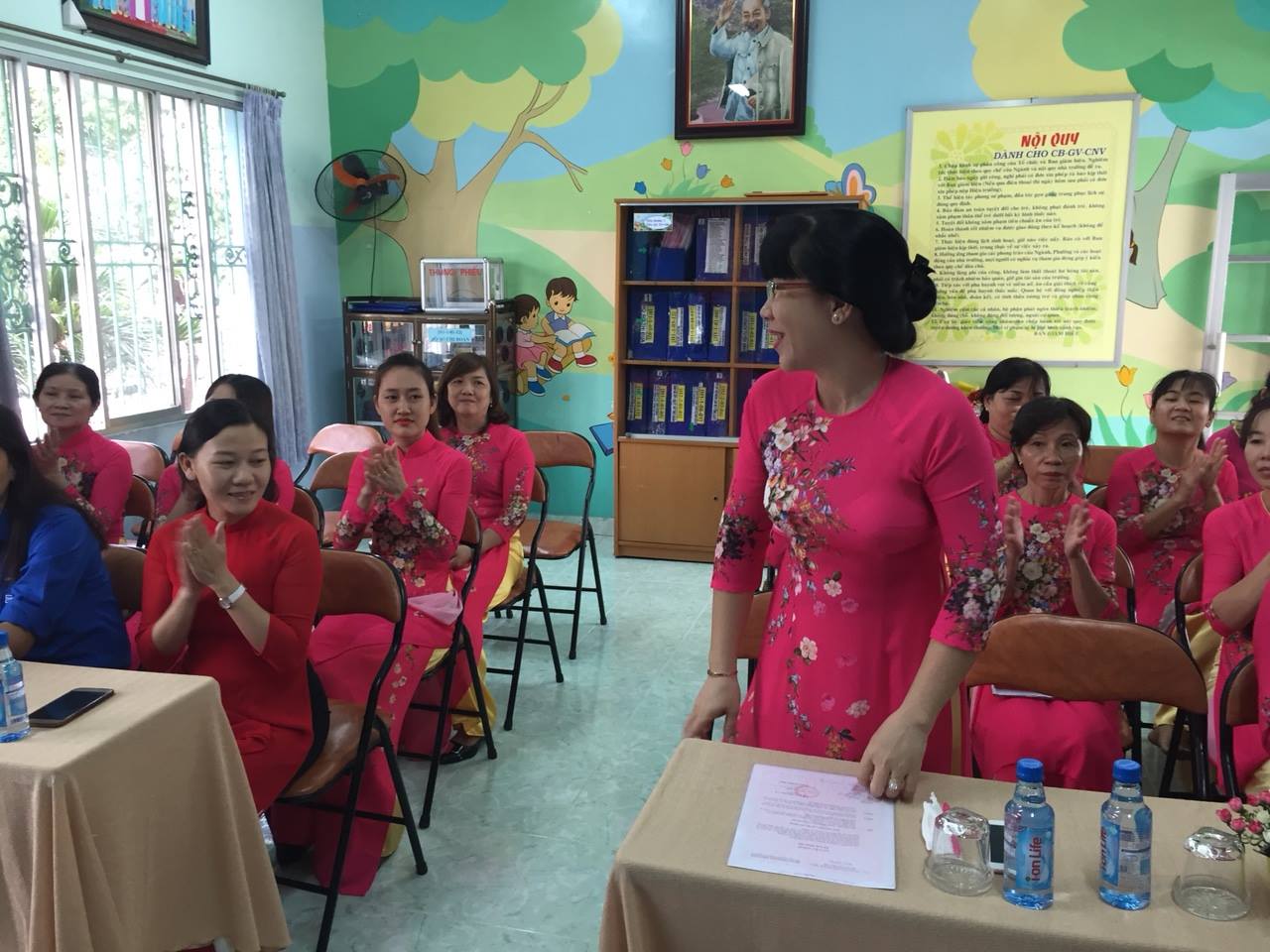 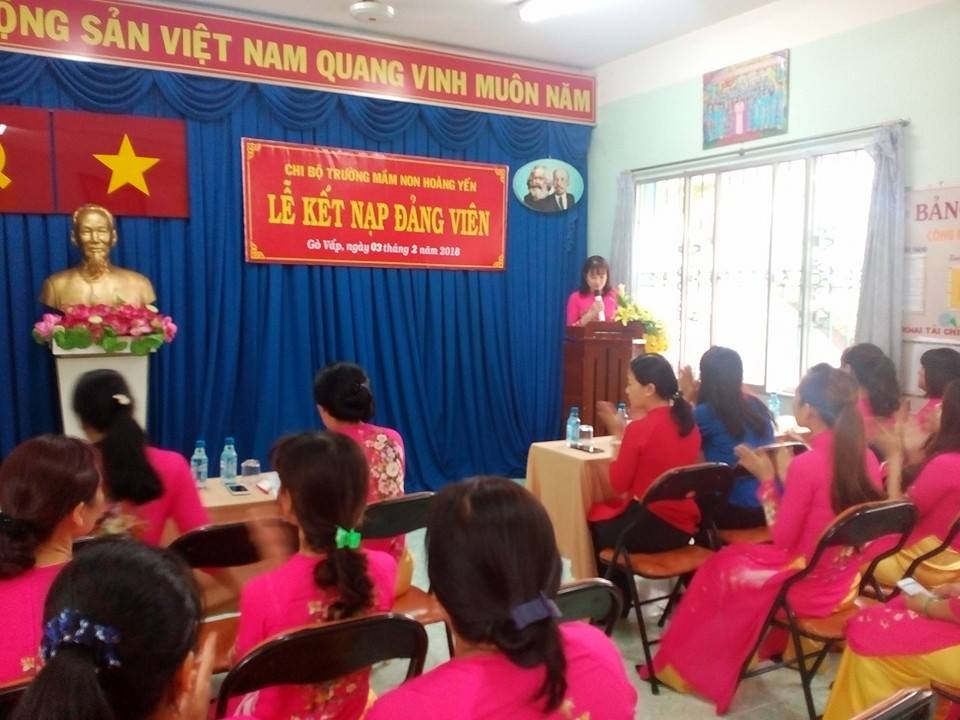 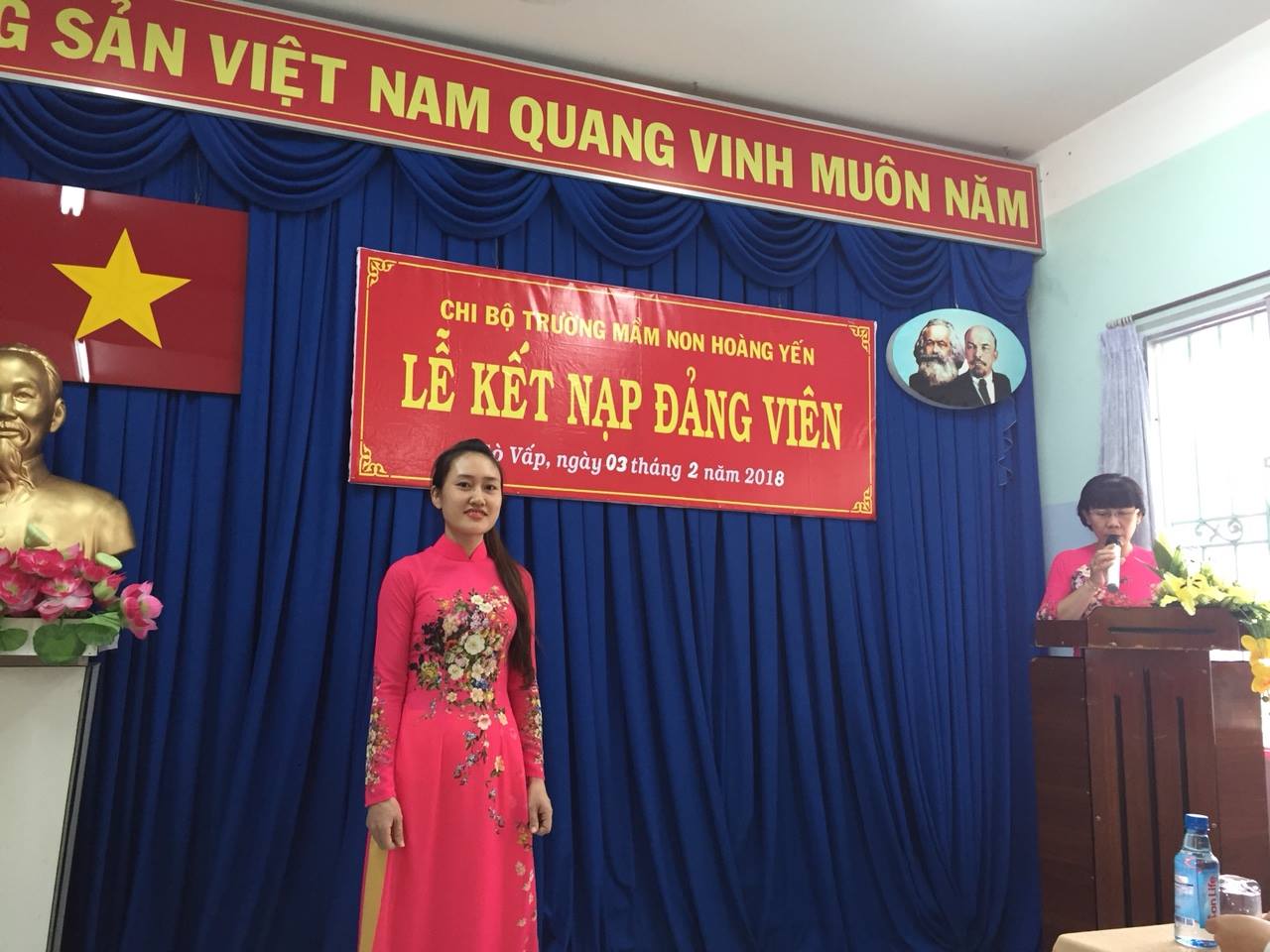 BÍ THƯ CHI BỘ ĐỌC QUYẾT ĐỊNH
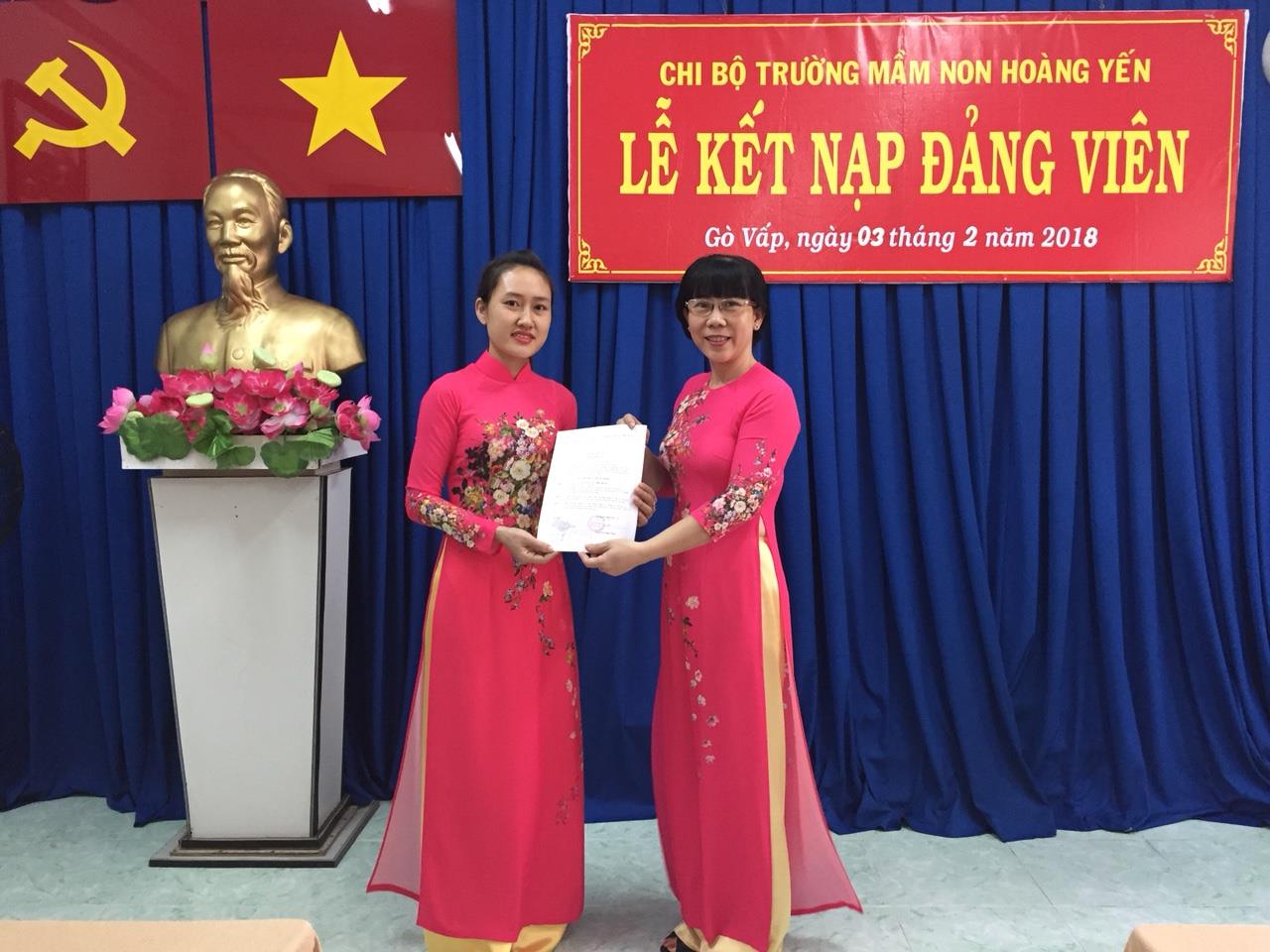 BÍ THƯ CHI BỘ TRAO QUYẾT ĐỊNH 
CHO ĐỒNG CHÍ ĐẢNG VIÊN MỚI
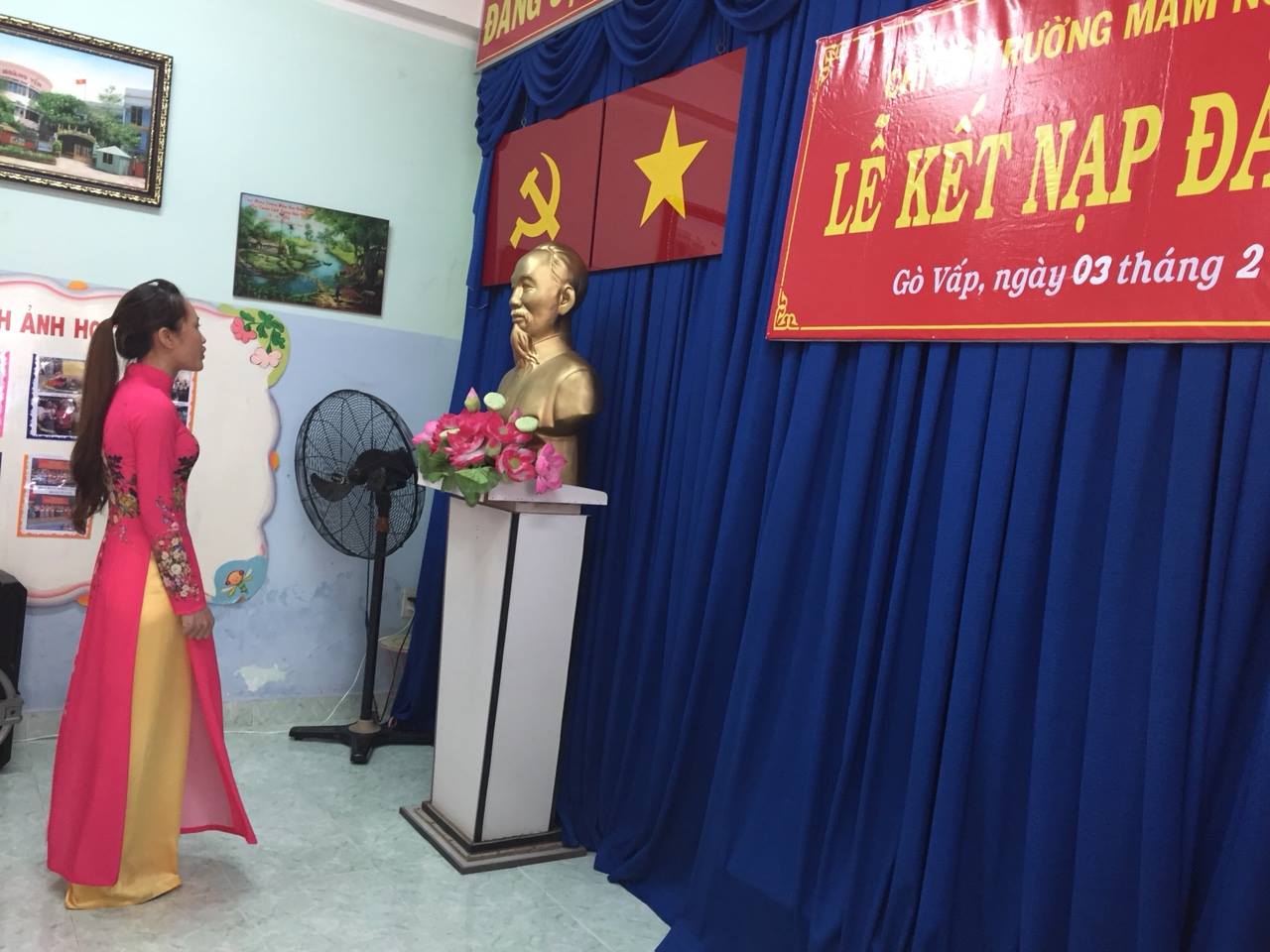 ĐỌC LỜI TUYÊN THỆ
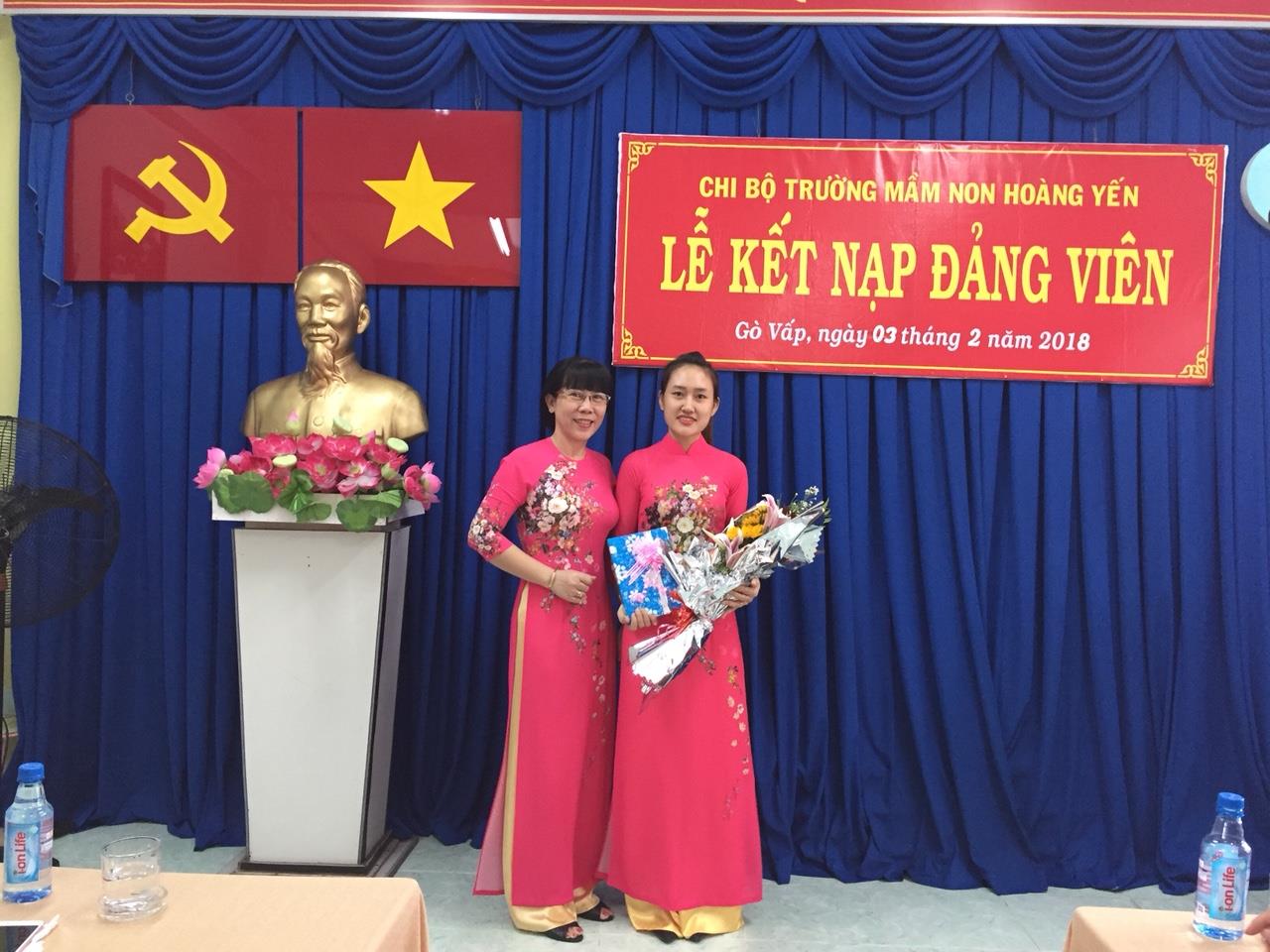 CHI BỘ TẶNG QUÀ CHÚC MỪNG
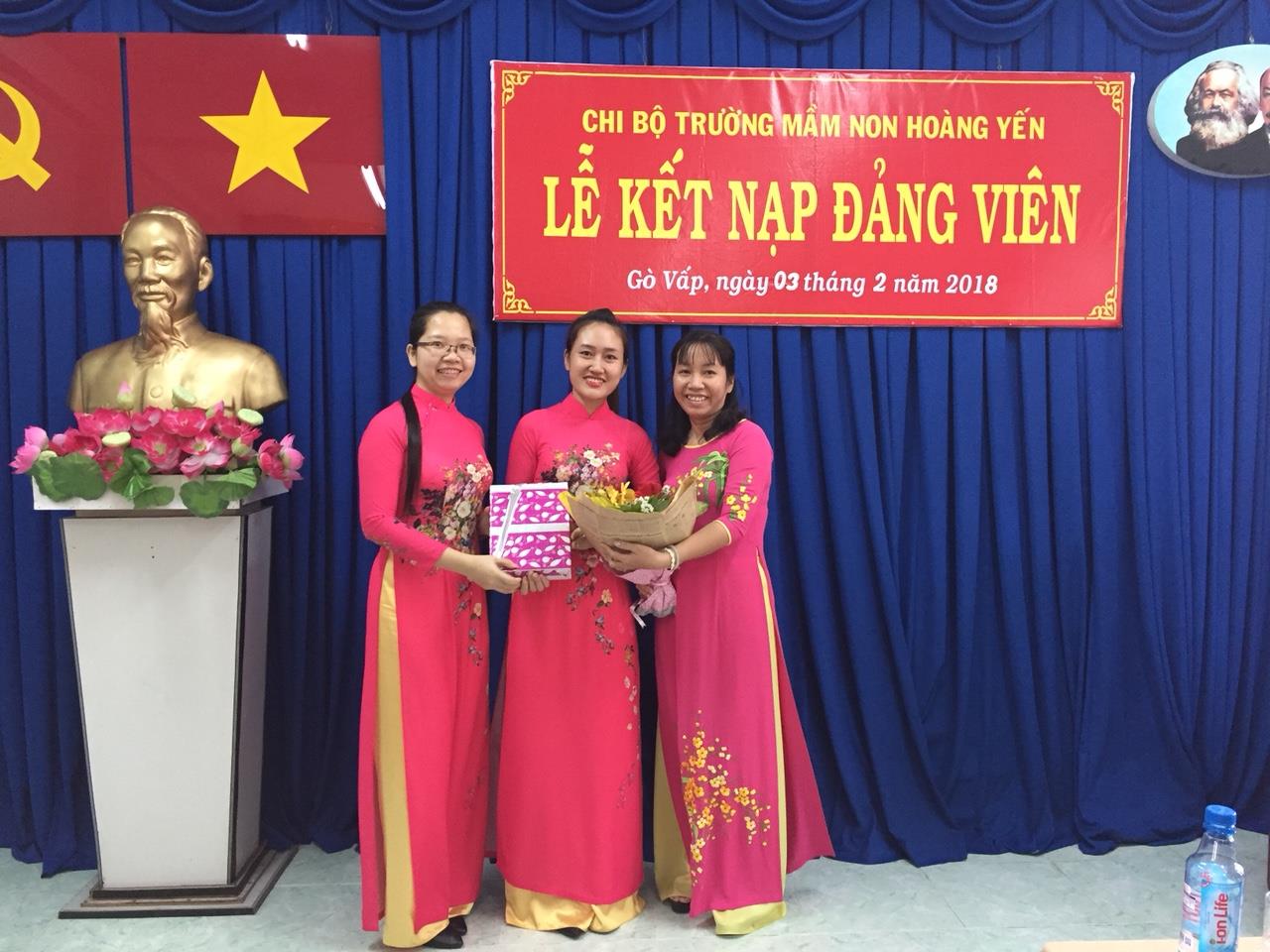 CÔNG ĐOÀN- CHI ĐOÀN TẶNG QUÀ CHÚC MỪNG
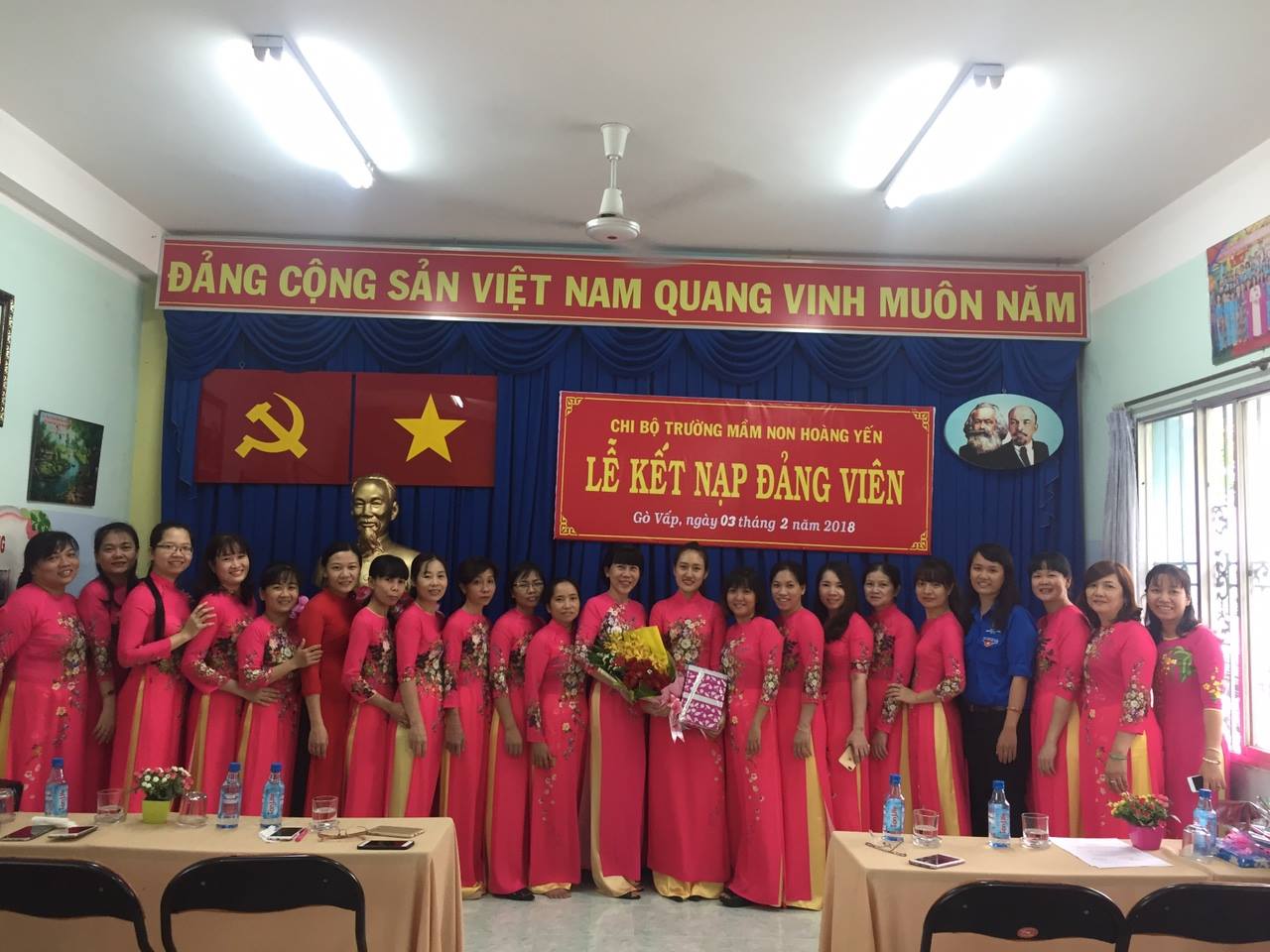